제목을 입력해주세요
부제목을 입력하세요
학습목표 및 내용
학습 내용
학습 목표
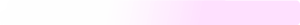 이곳에 학습 목표를 적어 주십시오.
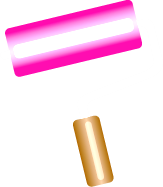 이곳에 학습 목표를 적어 주십시오.
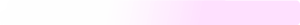 이곳에 학습 내용을 적어 주십시오.
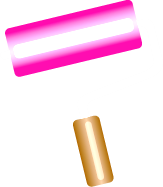 이곳에 학습 내용을 적어 주십시오.
제목을 입력하세요
1
별도의 글머리 기호 적용 되어있습니다.
줄 간격은 1.5로 설정 되어 있습니다.
서식의 단락에서 수정 가능합니다.
이곳에 텍스트를 입력하세요.
이곳에 텍스트를 입력하세요.
이곳에 텍스트를 입력하세요.
이곳에 텍스트를 입력하세요.
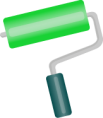 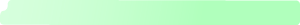 텍스트를 입력하십시오
제목을 입력하세요
1
제목을 입력하세요
학습내용을 입력하십시오
줄 간격은 1.5로 설정 되어 있습니다.
서식의 단락에서 수정 가능합니다.
제목을 입력하세요
학습내용을 입력하십시오
줄 간격은 1.5로 설정 되어 있습니다.
서식의 단락에서 수정 가능합니다.
제목을 입력하세요
1
01.
제목을 입력하세요.
02.
제목을 입력하세요.
03.
제목을 입력하세요.
04.
제목을 입력하세요.
제목을 입력하세요
1
이곳에 텍스트를 입력하세요.
[ 빈센트 반 고흐 ]
인물 이미지 위에 그라데이션 도형이 있어 화면을 자연스럽게 합니다.
인물 이미지 변경은 도형서식_채우기에서 변경 하시면 됩니다.
이곳에 원하는 텍스트를 입력하세요.
제목을 입력하세요
1
페이지 레이아웃
페이지 레이아웃
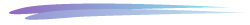 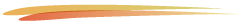 본 페이지는 대비, 혹은 대칭되는 내용으로 구성하시는 것을 추천 드립니다.
본 페이지는 대비, 혹은 대칭되는 내용으로 구성하시는 것을 추천 드립니다.
학습정리
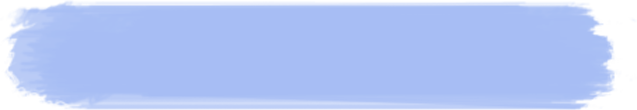 학습 정리
이곳에 학습 정리를 적어 주십시오.
이곳에 학습 정리를 적어 주십시오.
이곳에 학습 정리를 적어 주십시오.
이곳에 학습 정리를 적어 주십시오.
이곳에 학습 정리를 적어 주십시오.
사용소스
텍스트
사용색상
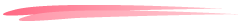 별도의 글머리 기호 적용 되어있습니다.
줄 간격은 1.5로 설정 되어 있습니다.
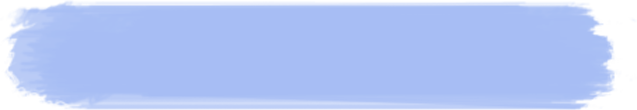 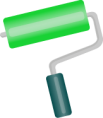 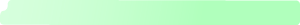 본 PPT 템플릿은 ㈜ 재미의 소유이며 타 용도로 사용하실 수 없습니다.
ⓒ Copyright 2016 XEMI all right reserved